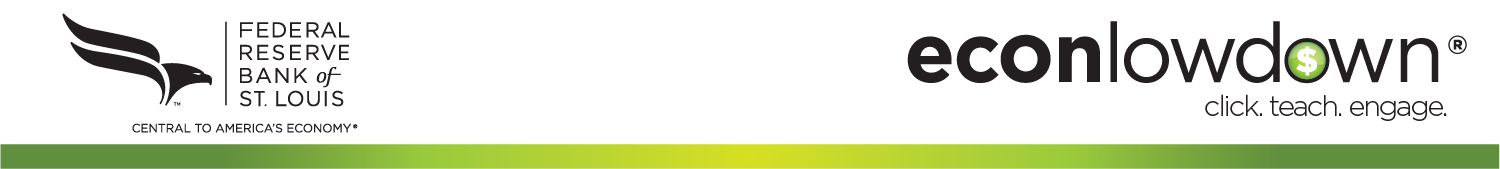 Data Literacy: 
Adjusting for Population
© 2024, Federal Reserve Bank of St. Louis. Permission is granted to reprint or photocopy this presentation in its entirety for educational purposes provided the user credits the Federal Reserve Bank of St. Louis, www.stlouisfed.org/education.
Visual 1: Trends in Volunteering for 2017*
Volunteering: Performing an activity, task, or service for another person or organization without being paid.
From the Current Population Survey’s “Civic Engagement and Volunteer Supplement” for 2017*
Parents volunteered at rates nearly 48% higher than nonparents.
Generation X (those born from 1965-1980) showed the highest rate of volunteerism.
Veterans helped neighbors and donated to charity more than civilians.
Americans most frequently volunteered their time to religious groups (32%).
*SOURCE: Corporation for National and Community Service. “Volunteering in U.S. Hits Record High; Worth $167 Billion.” Press release, November 13, 2018; https://www.americorps.gov/newsroom/press-releases/2018/volunteering-us-hits-record-high-worth-167-billion, accessed December 2023.
© 2024, Federal Reserve Bank of St. Louis. Permission is granted to reprint or photocopy this presentation in its entirety for educational purposes provided the user credits the Federal Reserve Bank of St. Louis, www.stlouisfed.org/education.
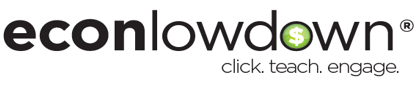 Handout 1: Data Sources
Trends in Volunteering for 2017 
SOURCE: Corporation for National and Community Service (CNCS). “Volunteering in U.S. Hits Record High; Worth $167 Billion.” Press release, November 13, 2018; https://www.americorps.gov/newsroom/press-releases/2018/volunteering-us-hits-record-high-worth-167-billion, accessed December 2023.
The press release used information from the “2018 Volunteering in America Report” released on the same day by the CNCS. 
Excerpts from the Press Release “Volunteering in U.S. Hits Record High; Worth $167 Billion”
The Corporation for National and Community Service is a federal agency that engages millions of Americans in service through its AmeriCorps and Senior Corps programs and leads the nation's volunteering and service efforts. For more information, visit NationalService.gov.
Background on the [“2018 Volunteering in America Report”]: The data for this report were collected through a supplement to the Current Population Survey (CPS): the Civic Engagement and Volunteering Supplement. The CPS is a monthly survey of about 60,000 households (approximately 100,000 adults), conducted by the U.S. Census Bureau on behalf of the [U.S.] Bureau of Labor Statistics [BLS]. The selected supplements collect data on the volunteering, voting, and civic activities of adults age 16 and older. Volunteers are considered individuals who performed unpaid volunteer activities through or for an organization at any point during the 12-month period (from September 1st of the prior year through the survey week in September of the survey year).
© 2024, Federal Reserve Bank of St. Louis. Permission is granted to reprint or photocopy this presentation in its entirety for educational purposes provided the user credits the Federal Reserve Bank of St. Louis, www.stlouisfed.org/education.
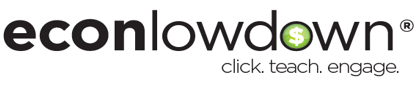 Visual 2: Data Source Questions, Part 1
From what agency were the data obtained?
What motivation might this agency have for posting volunteer data?
Did this agency generate the volunteer data it reported on? If not, what agency generated this data? 
How are the volunteer data collected?
© 2024, Federal Reserve Bank of St. Louis. Permission is granted to reprint or photocopy this presentation in its entirety for educational purposes provided the user credits the Federal Reserve Bank of St. Louis, www.stlouisfed.org/education.
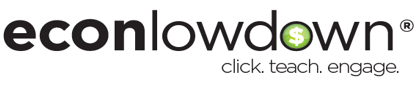 Visual 3: Data Source Questions, Part 2
Why does the U.S. Census Bureau survey U.S. households?
Does knowing that the data are collected and generated by the U.S. Census Bureau, and not the Corporation for National and Community Service, change your thoughts about the motives for generating these data?
Of the methods used to collect survey data from U.S. households (phone, in person, mail, email, the internet), which do you think is most reliable?
© 2024, Federal Reserve Bank of St. Louis. Permission is granted to reprint or photocopy this presentation in its entirety for educational purposes provided the user credits the Federal Reserve Bank of St. Louis, www.stlouisfed.org/education.
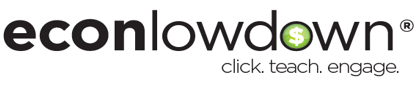 Visual 4: Survey Errors
There is inaccurate or missing information.
The sample does not represent the population.
© 2024, Federal Reserve Bank of St. Louis. Permission is granted to reprint or photocopy this presentation in its entirety for educational purposes provided the user credits the Federal Reserve Bank of St. Louis, www.stlouisfed.org/education.
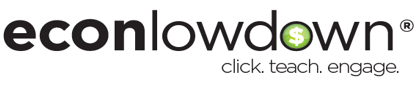 Visual 5: Volunteers for Select States, 2015
In which of the states listed were people most likely to volunteer their time in 2015?  
Develop an answer with your group, including an explanation of your reasoning.
SOURCE: Corporation for National and Community Service (nationalservice.gov); BLS Current Population Survey September 2015 Volunteer Supplement.
© 2024, Federal Reserve Bank of St. Louis. Permission is granted to reprint or photocopy this presentation in its entirety for educational purposes provided the user credits the Federal Reserve Bank of St. Louis, www.stlouisfed.org/education.
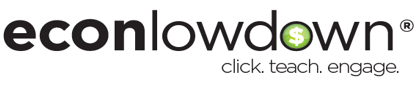 Visual 6: Volunteers and Volunteer Hours, 2015
In which of the states listed were people most likely to volunteer their time in 2015? 
Develop an answer with your group, including an explanation of your reasoning.
NOTE: M, millions.
SOURCE: Corporation for National and Community Service (nationalservice.gov); BLS Current Population Survey September 2015 Volunteer Supplement.
© 2024, Federal Reserve Bank of St. Louis. Permission is granted to reprint or photocopy this presentation in its entirety for educational purposes provided the user credits the Federal Reserve Bank of St. Louis, www.stlouisfed.org/education.
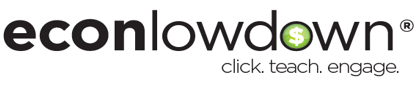 Handout 2: How to Use GeoFRED® to Find State-Level Population Data
Steps to Find Population Data for California in 2015
Go to https://geofred.stlouisfed.org/ in your web browser.
On a computer: Click the green “Build New Map” button near the top right of the screen.
On a mobile device: Click the menu button at the top right of the screen. Then click the green “Build New Map” button. After viewing the legend, close by clicking the “X.”
Click the “Tools” button to the left of the map.
Click the drop down menu under “Region Type” and choose “State.”
Click in the box under “Data” and type in the word “population.” Then choose “Resident Population.”
Make sure the “Frequency” is “Annual” and the “Units” are “Thousands of Persons.”
Under “Date,” change the year to “2015.” 
On a mobile device: Click the arrow by “Tools” to collapse the Tools menu.
To check your settings, click on California to view a pop-up and verify that its population in 2015 is 38,953.142 thousands of persons.
Click on any state to view a pop-up with that state’s population. 
To convert the population data from thousands to number of people, multiply by 1,000.
© 2024, Federal Reserve Bank of St. Louis. Permission is granted to reprint or photocopy this presentation in its entirety for educational purposes provided the user credits the Federal Reserve Bank of St. Louis, www.stlouisfed.org/education.
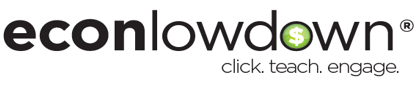 Handout 3: Adjusted Volunteer Data, 2015
NOTE: M, millions.
SOURCE: Volunteer data: Corporation for National and Community Service (nationalservice.gov); BLS Current Population Survey September 2015 Volunteer Supplement. Population data: U.S. Census Bureau, retrieved from FRED®, Federal Reserve Bank of St. Louis; https://fred.stlouisfed.org/, accessed July 2019.
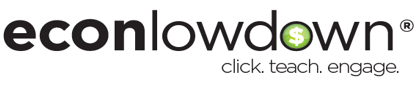 Handout 3Answer Key
NOTE: M, millions.
SOURCE: Volunteer data: Corporation for National and Community Service (nationalservice.gov); BLS Current Population Survey September 2015 Volunteer Supplement. Population data: U.S. Census Bureau, retrieved from FRED®, Federal Reserve Bank of St. Louis; https://fred.stlouisfed.org/, accessed July 2019.
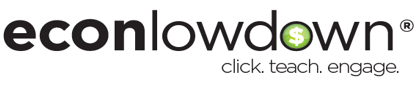